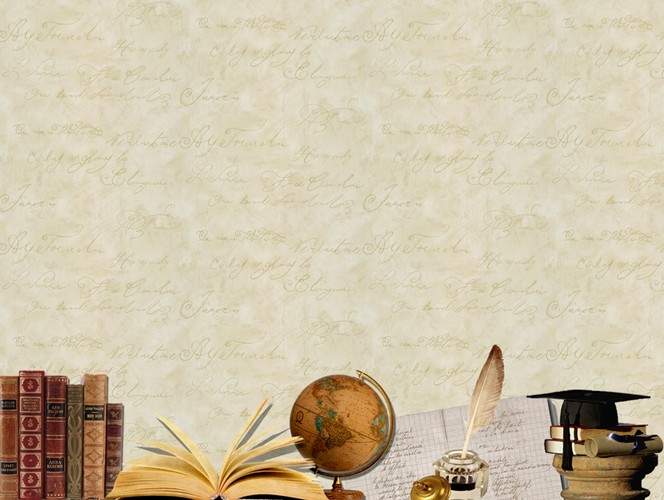 МУНИЦИПАЛЬНОЕ БЮДЖЕТНОЕ ДОШКОЛЬНОЕ ОБРАЗОВАТЕЛЬНОЕ УЧРЕЖДЕНИЕ «ДЕТСКИЙ САД № 10 КОМБИНИРОВАННОГО ВИДА»»
ВИЗИТНАЯ КАРТОЧКА
логопеда
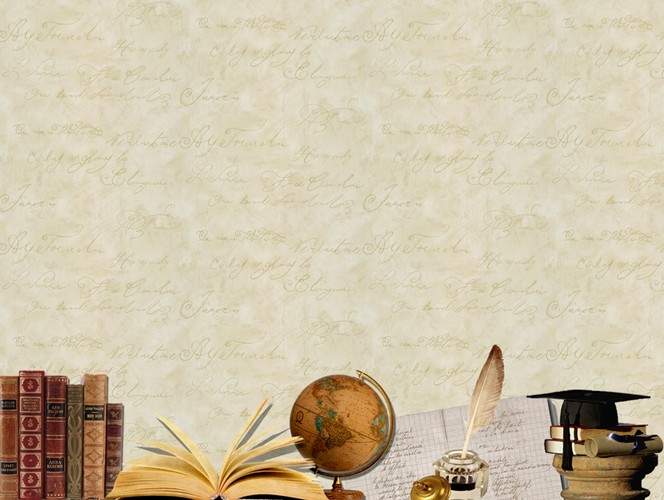 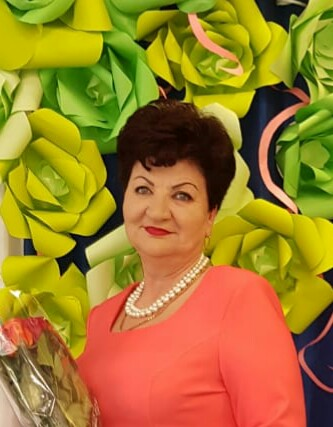 учитель – логопед
Супрун Елена Ивановна
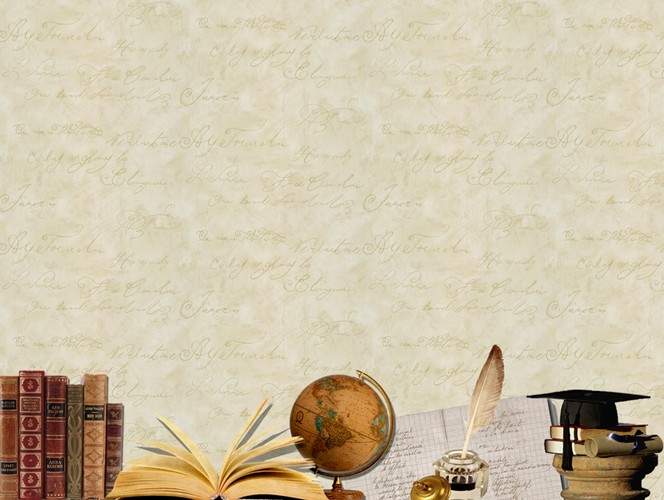 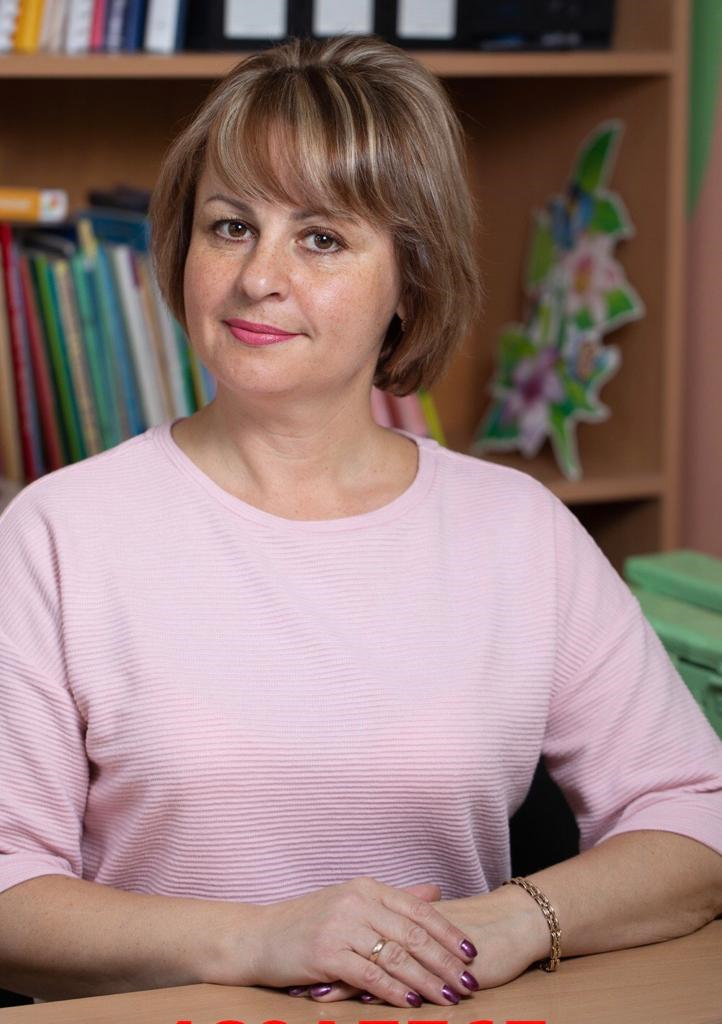 учитель – логопед
Сайко Ольга    Викторовна
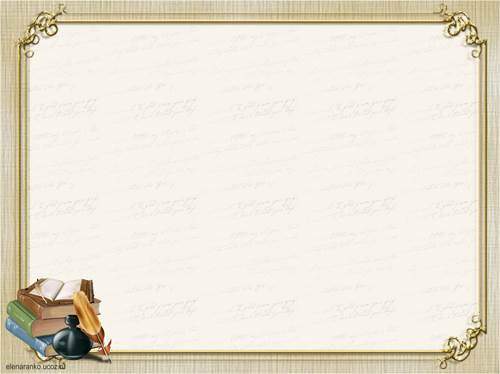 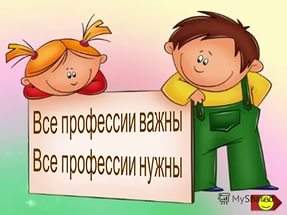 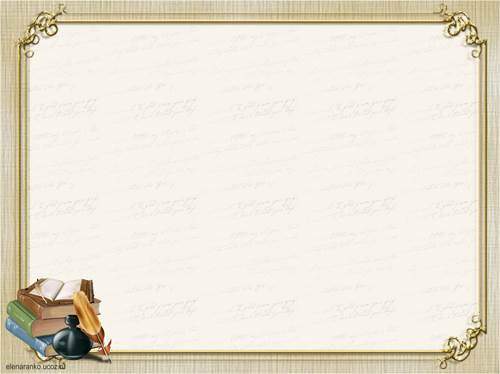 ЭССЕ
«Моя профессия –логопед»
                                                     "Учитель может учить других до тех пор, 
пока учится сам"                     
 А.С.Макаренко                                                       
Размышление над высказыванием А.С. Макаренко «Учитель может учить других до тех пор, пока учиться сам». Наш век – век преобразований, диктует новые требования, правила, формы и методы работы с подрастающим поколением. В современных условиях образовательной системы учитель – логопед должен совершенствовать свои знания и умения, заниматься самообразованием, обладать многогранностью интересов. Свои знания я пополняю на курсах повышения квалификации, участвую в различных конкурсах, публикациях. Все это обогащает и развивает мой уровень знаний. Я получаю информацию и пробую применить в своей педагогической деятельности.
Профессия учителя – логопеда замечательна тем, что на твоих глазах меняется маленький человек, расширяется его круг возможностей, речь становится богаче.
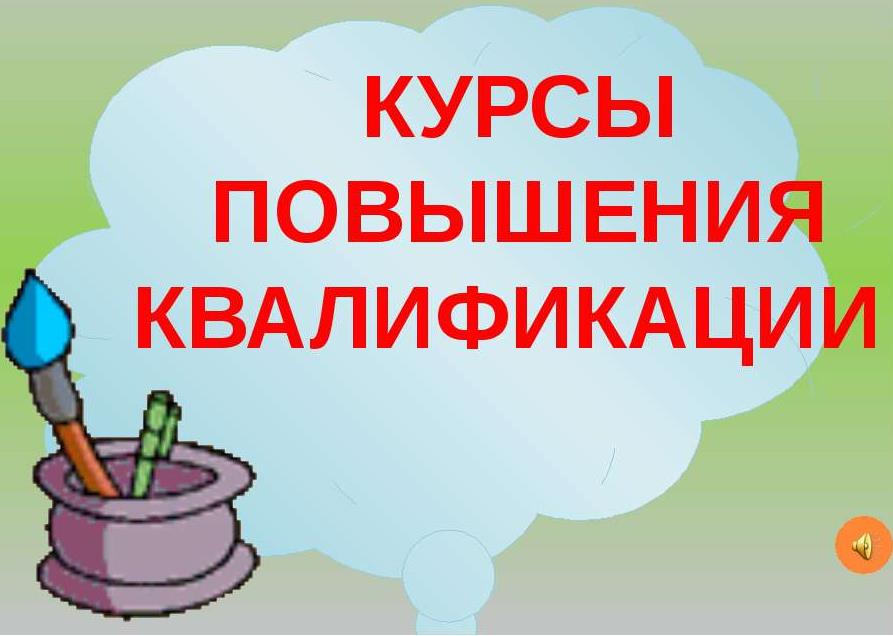 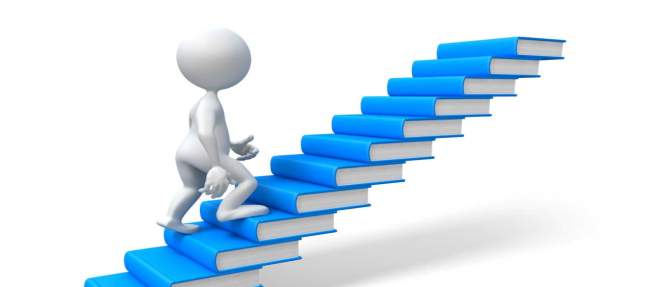 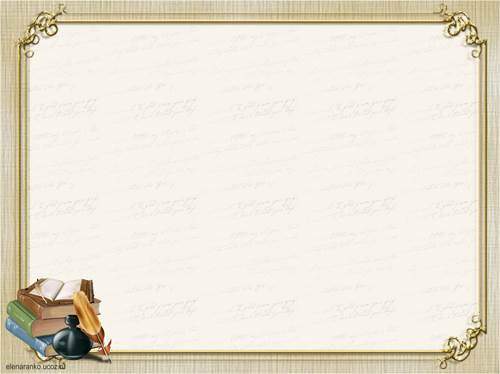 Повышение квалификации
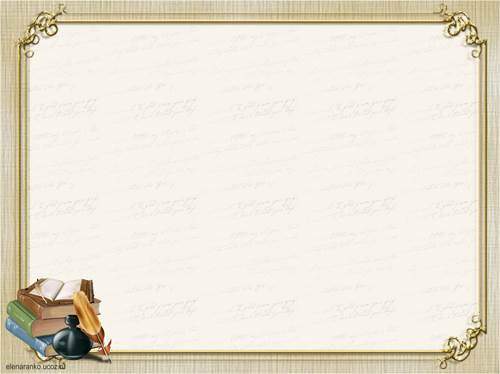 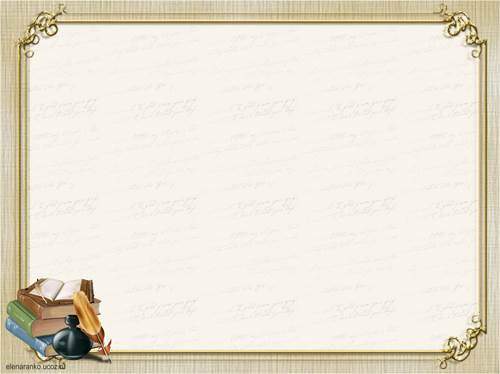 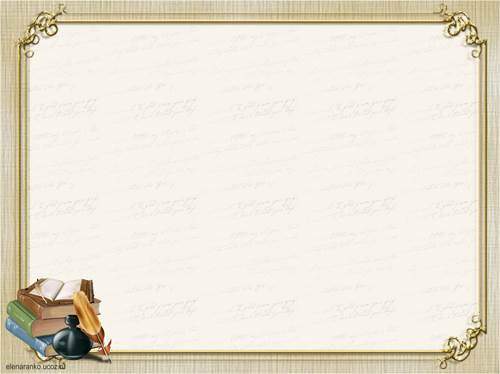 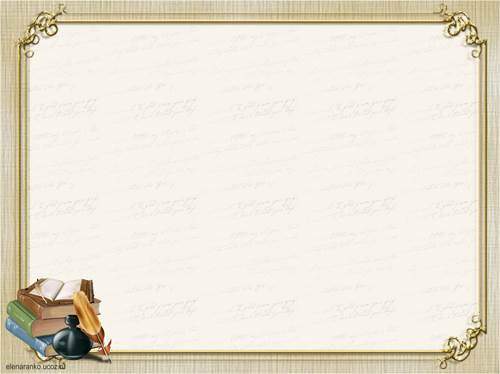 II. Нормативно-правовая документация
Федеральный Закон «Об образовании в Российской Федерации» № 273 от 29.12.2012 г.
Конвенция о правах ребенка; М., 1990 г.
Федеральный государственный образовательный стандарт дошкольного образования, 2014 г.
СанПиН 2.4.1.3049-13 «Санитарно-эпидемиологические требования к устройству, содержанию и организации режима работы дошкольных образовательных организаций».
Письмо Минобрнауки России «Комментарии к ФГОС ДО» от 28 февраля 2014 г.  № 08- 249 // Вестник образования.– 2014. – Апрель. – № 7. 15. Письмо Минобрнауки России от 31 июля 2014 г. № 08-1002 .
Профессиональный стандарт педагога (приказ Министерства труда и социальной защиты Российской  Федерации от «18» октября 2013 г. № 544н)
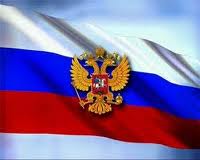 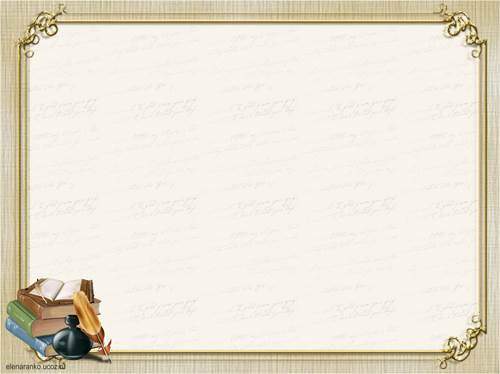 III.  Программно - методическое обеспечение:
Приоритетное направление:  речевое развитие
Используемые программы:
Основная общеобразовательная программа дошкольного образования(ООП ДО).
Адаптированная образовательная программа (АОП)  для детей с тяжелыми нарушениями речи  в соответствии с ФГОС ДО.
Т. Б. Филичева, Г. В. Чиркина, Т. В. Туманова, С. А. Миронова. КОРРЕКЦИЯ НАРУШЕНИЙ РЕЧИ,  2008 г.
В.В. Коноваленко, С.В. Коноваленко. Индивидуально-подгрупповая работа по коррекции звукопроизношения, 2001 г.
З. Е. Агранович. Логопедическая работа по преодолению нарушений слоговой структуры слов у детей, 2000 г.
Т. А. Ткаченко. Развитие фонематического восприятия и слуха, 2001 г.
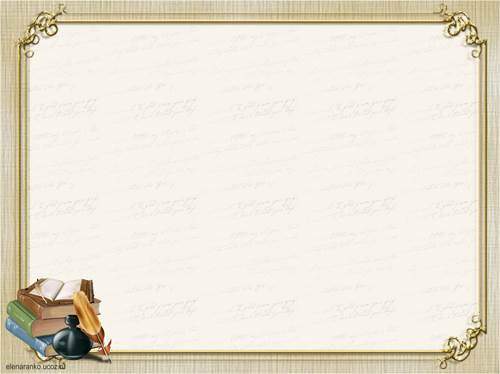 Награды и поощрения за успехи в профессиональной деятельности
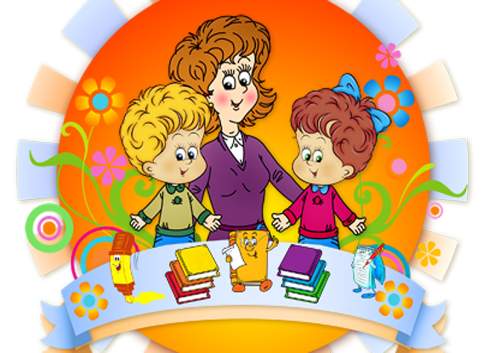 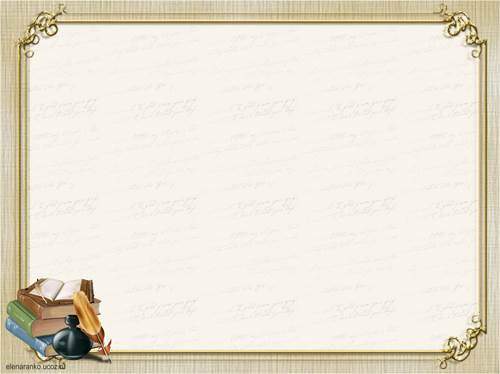 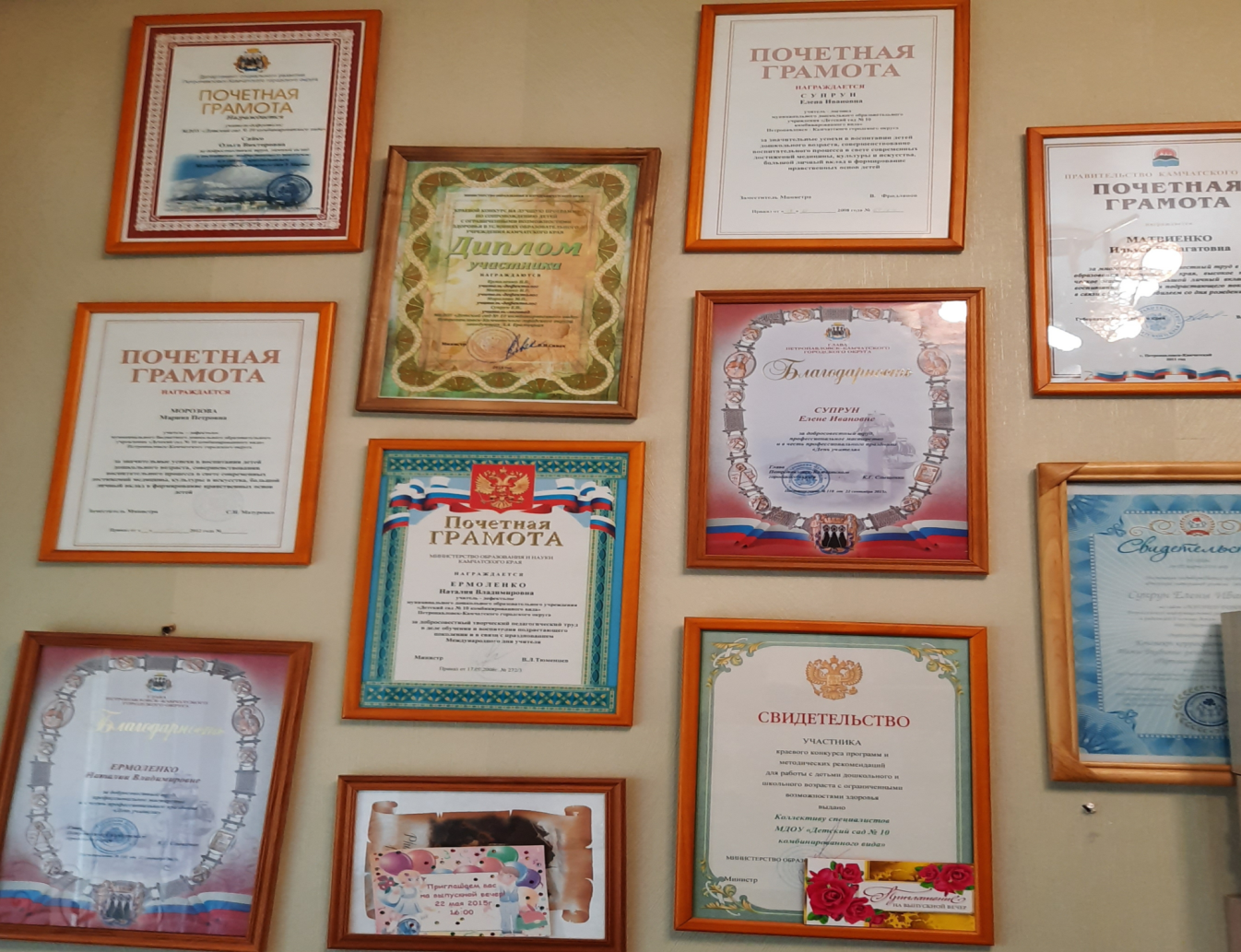 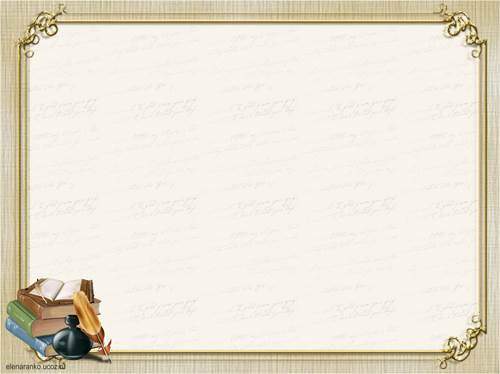 Своей профессией действительно горжусь!
Терпение и творчество, упорство и победа -
Вот главные этапы в работе логопеда.
Все Нади, Вани, Пети должны заговорить,
И от тебя зависит - быть им или не быть.
Душа болит за каждого. Всем хочется помочь.
Не раз вопрос: «Что делать?» преследовал всю ночь.
Идешь порою с сумками, а язычок «грибком»,
Или «лошадкой» цокает, иль губы «хоботком».
Вдруг затрещишь «моторчиком»  раз несколько подряд
И ловишь настороженный  идущих мимо взгляд.
Так день за днем - то вниз, то вверх летает язычок,
Работать так настойчиво  из вас не каждый б смог.
И  появились звуки  вдруг,  появятся и слоги,
А там уже слова пойдут  по правильной дороге.
При самой первой встрече мы часто слышим: «Датте!». А на прощанье четкое: «Здоровья вам и счастья!»
И я без ложной скромности  признаться не стыжусь,
Что я своей профессией действительно горжусь!
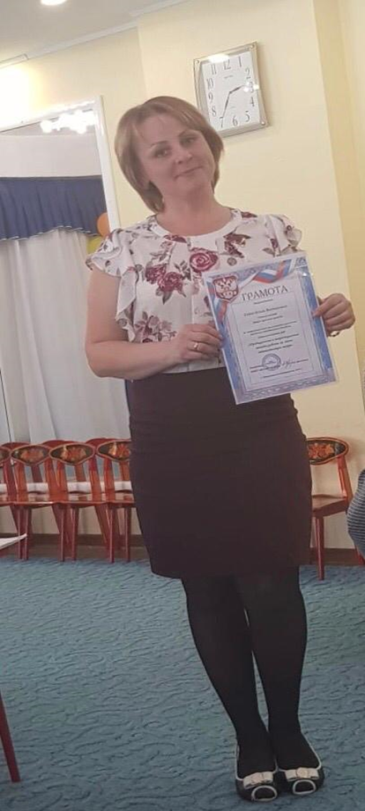 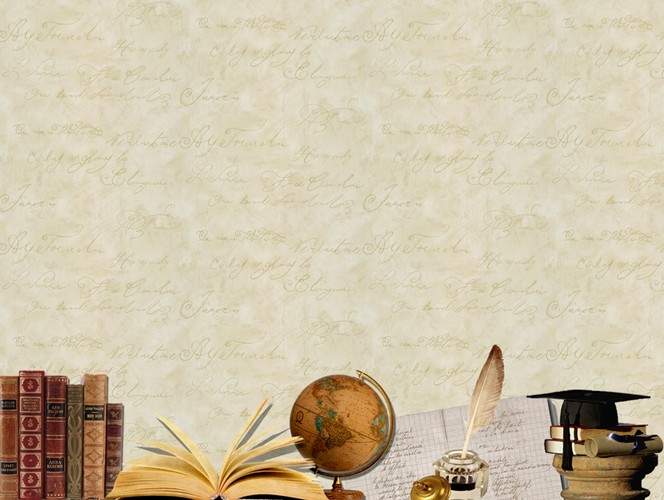 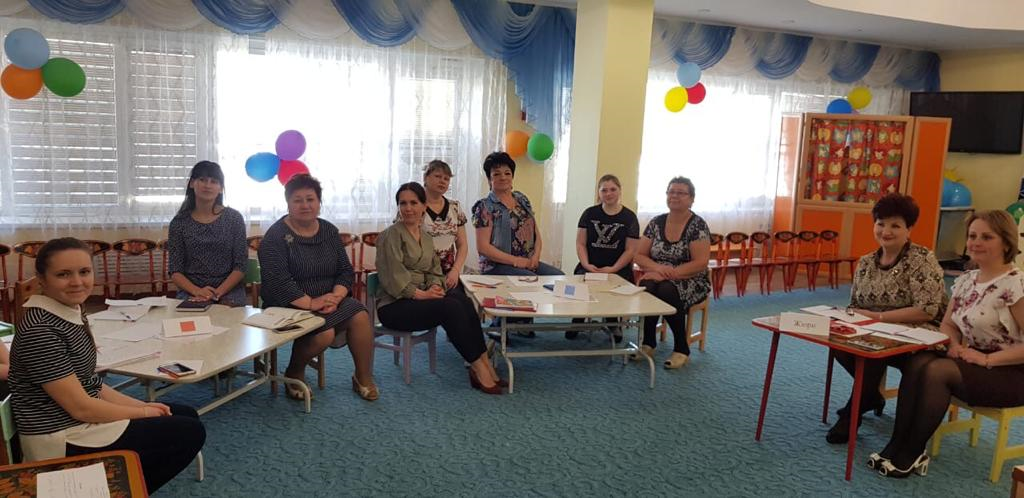 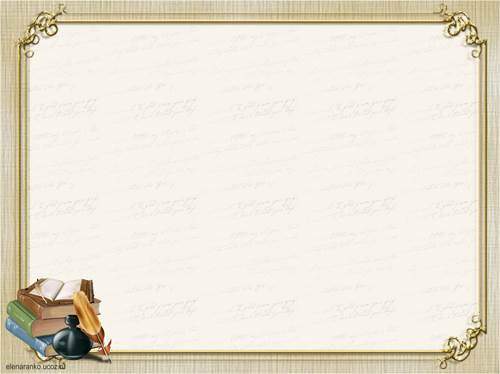 ЛОГОПЕДИЧЕСКИЙ ПУНКТ
В нашем саду  функционирует логопедический пункт, на базе которого, детям предоставляется возможность получить логопедическую помощь.
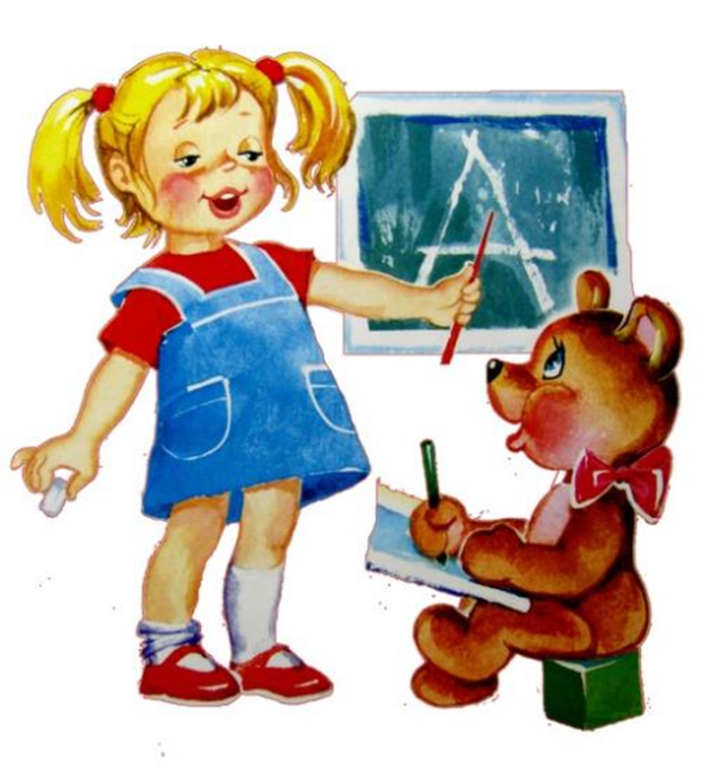 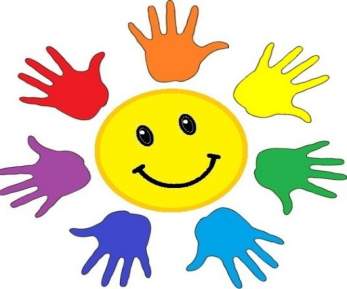 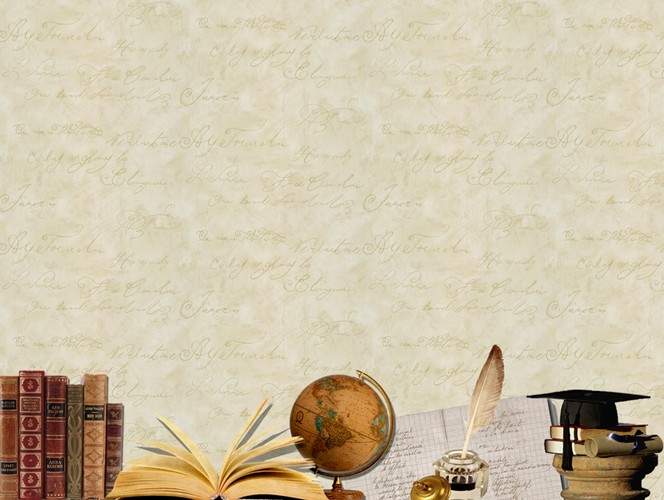 ЦЕЛИ  ДЕЯТЕЛЬНОСТИ
Оказание необходимой коррекционной помощи детям в возрасте от 4 лет 6 месяцев до 7 лет. 
В логопедическую работу включаются в первую очередь дети подготовительной и старшей групп, а затем – средней, имеющие простую и сложную дислалию, фонетико-фонематические нарушения (не менее 25 человек
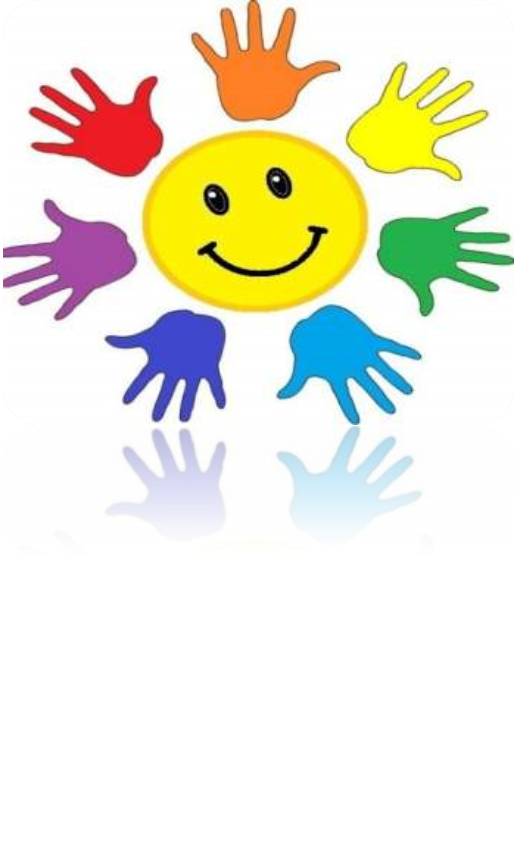 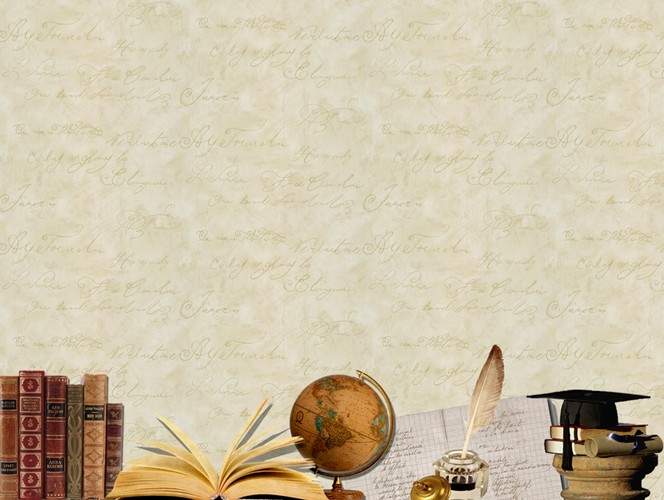 ЗАДАЧИ ДЕЯТЕЛЬНОСТИ
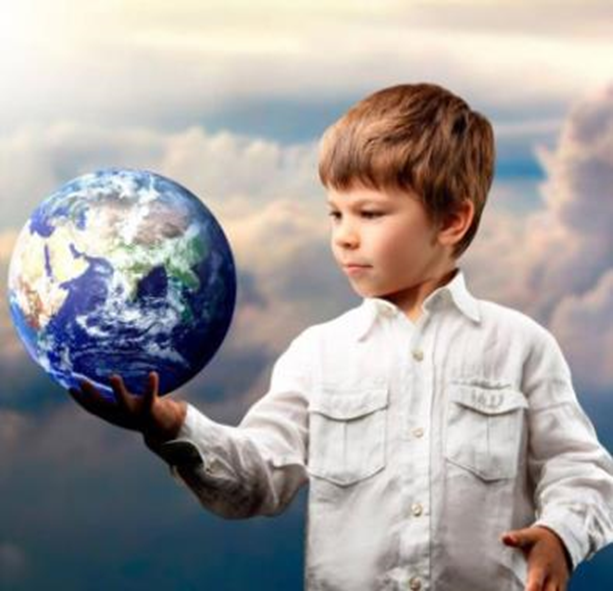 Формирование и развитие фонематического слуха у детей с нарушениями речи.
Коррекция нарушений звуковосприятия и звукопроизношения.
Своевременное предупреждение и преодоление трудностей речевого развития.
Привитие детям навыков коммуникативного общения.
Решение задач социального и речевого развития.
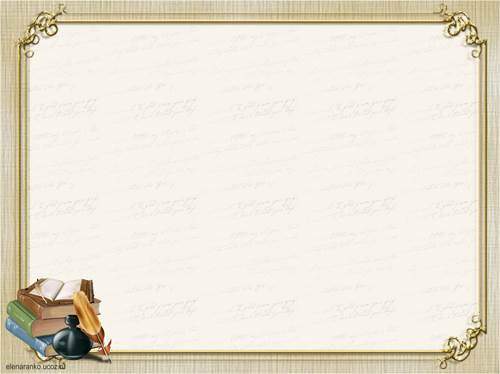 ЛОГОПЕДИЧЕСКИЙ ПУНКТ
Формирование и развитие фонематического слуха у детей с нарушениями речи.
Коррекция нарушений звуковосприятия и звукопроизношения.
Своевременное предупреждение и преодоление трудностей речевого развития.
Привитие детям навыков коммуникативного общения.
.
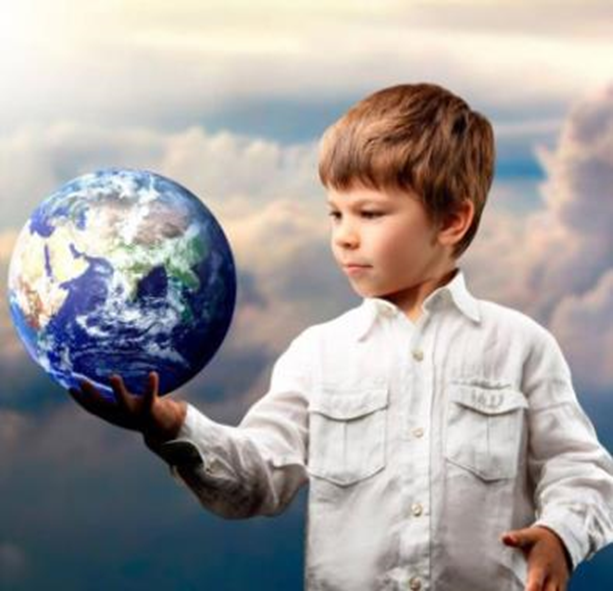 Решение задач социального
 и речевого развития.
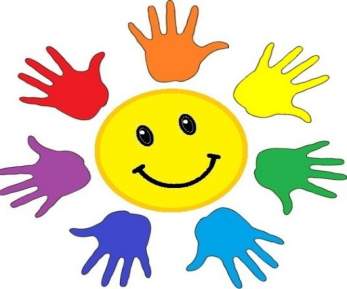 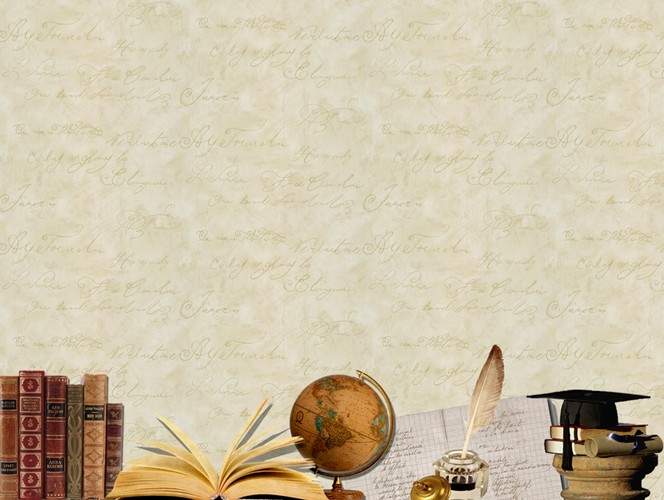 ОРГАНИЗАЦИЯ РАБОТЫ С ДЕТЬМИ
Основными формами организации работы с детьми, имеющими нарушения речи, являются индивидуальные и подгрупповые занятия.
Продолжительность занятий 15-20 мин., что соответствует физиологическим особенностям данного возраста. 
Общая продолжительность логопедических занятий зависит от индивидуальных особенностей детей и имеющегося вида речевого нарушения.
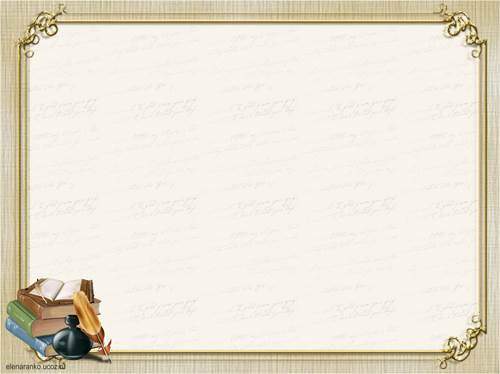 ЗАЧЕМ ЭТО НАДО?
В итоге проведенной логопедической работы, дети достигают следующих результатов: 
Правильно артикулируют все звуки речи в различных фонетических позициях и формах речи;
Четко дифференцируют все изученные звуки;
Различают понятия «звук», «твердый звук», «мягкий звук», «глухой звук», «звонкий звук», «слог», «предложение» на практическом уровне;
Называют последовательность слов в предложении, слогов и звуков в словах;
Производят элементарный звуковой анализ и синтез;
Читают и правильно понимают прочитанное в пределах изученной программы;
Отвечают на вопросы по содержанию прочитанного, ставят вопросы к текстам и пересказывать их;
Овладевают интонационными средствами выразительности речи в сюжетно-ролевой игре, пересказе, чтении стихов.
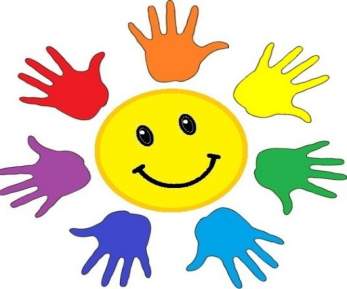 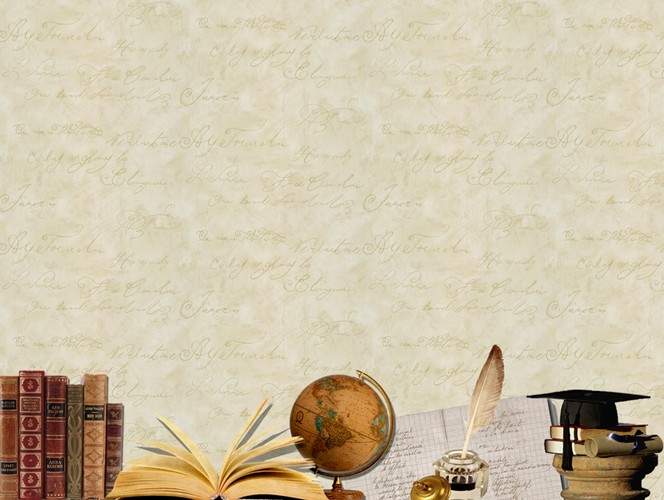 ОБРАЗОВАТЕЛЬНАЯ СРЕДА
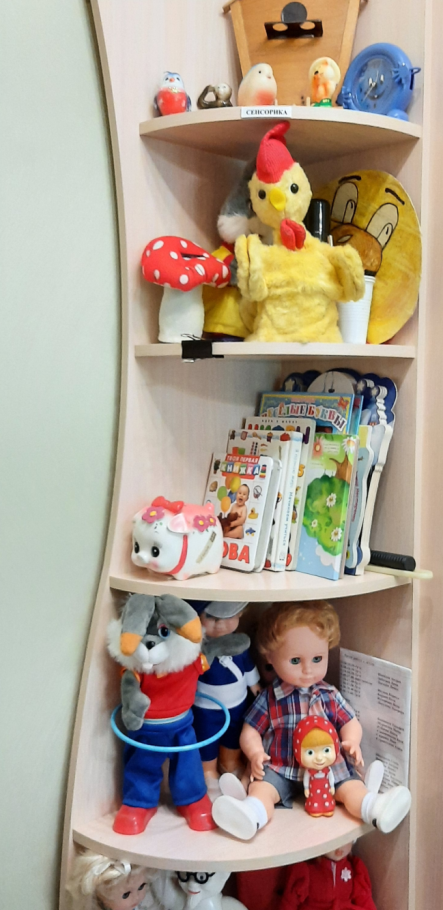 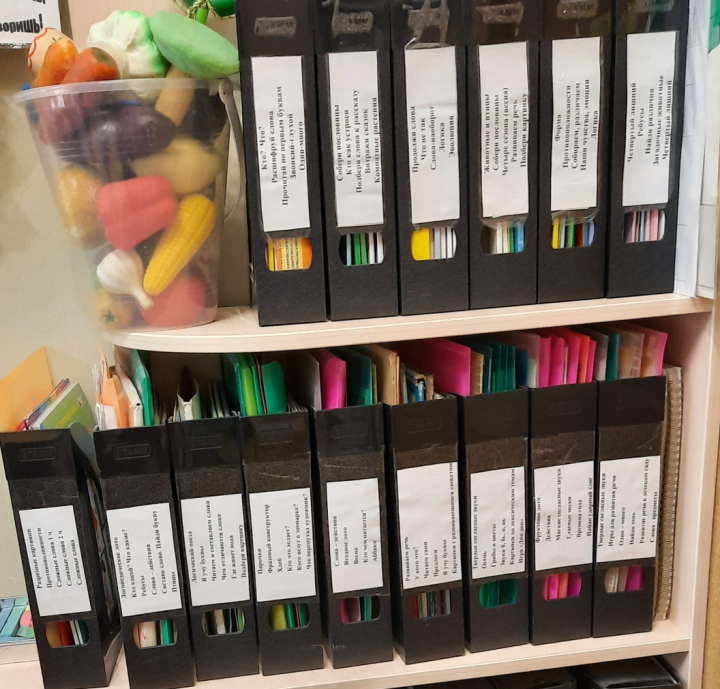 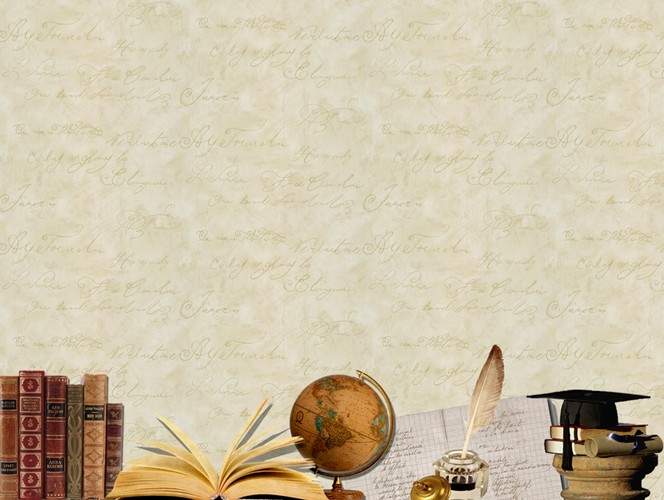 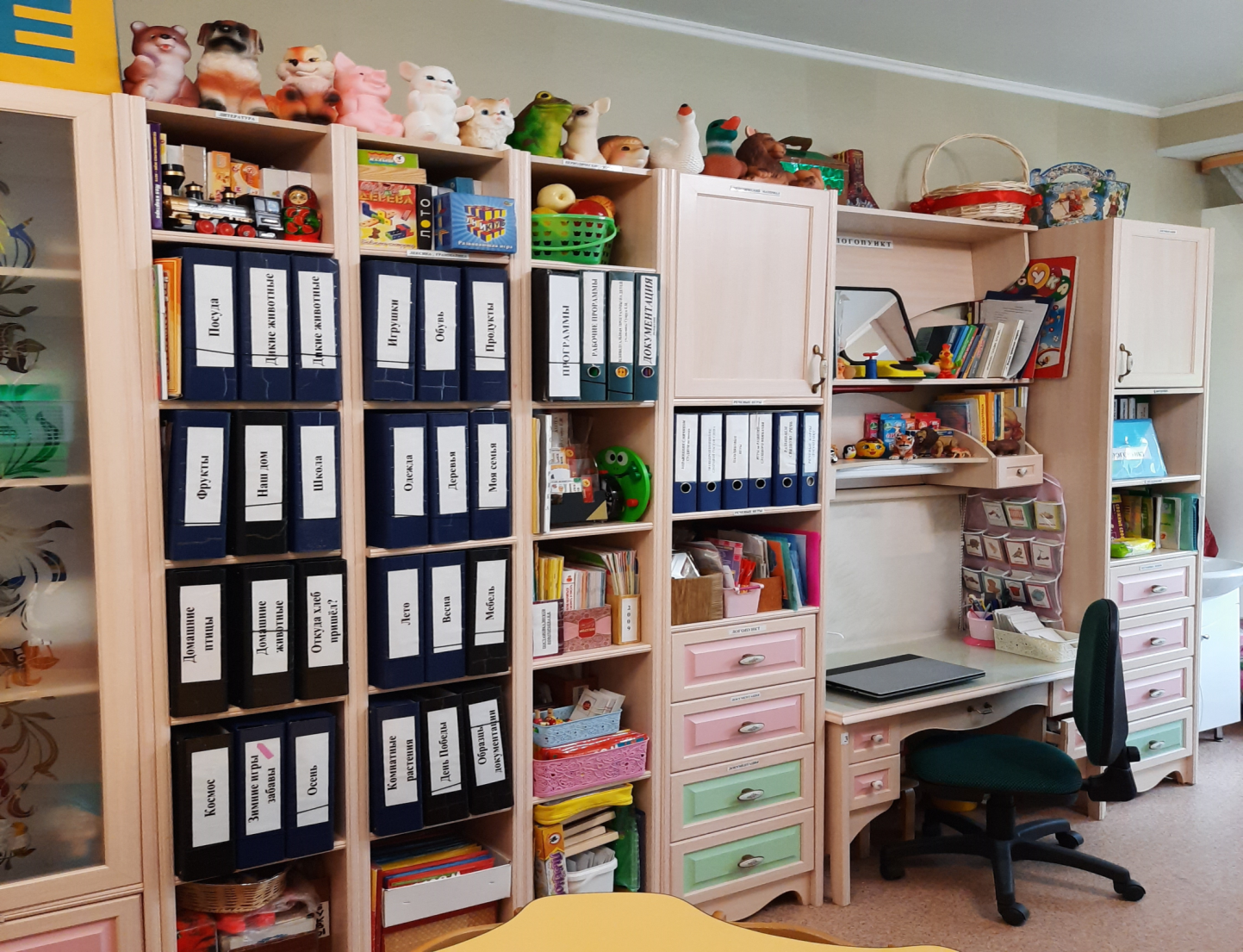 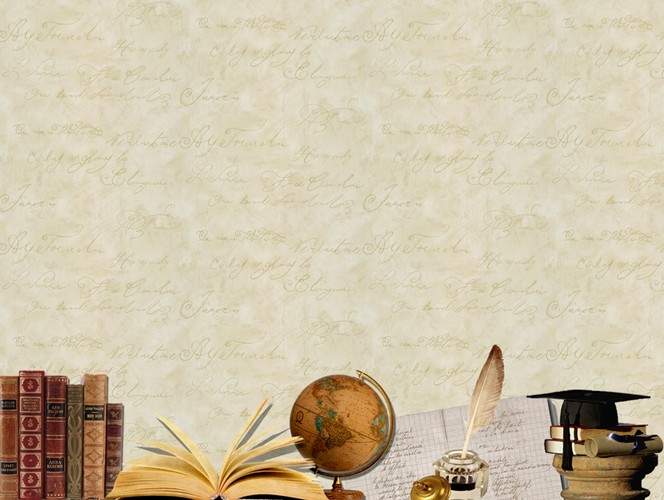 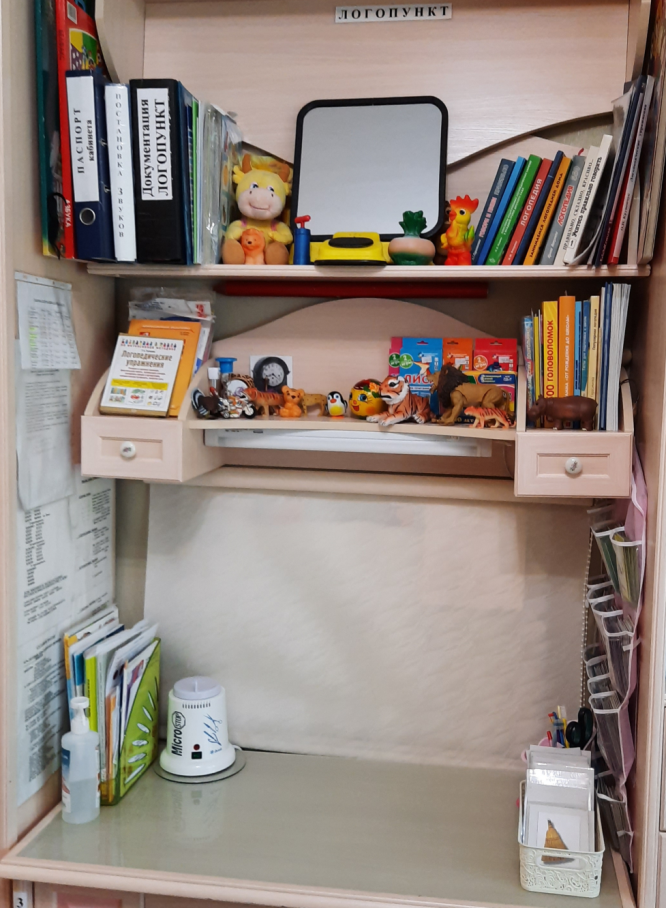 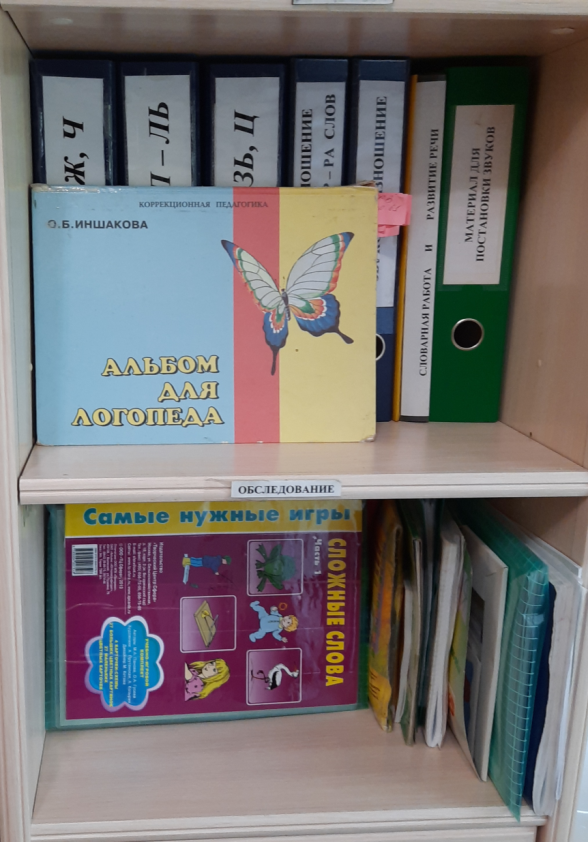 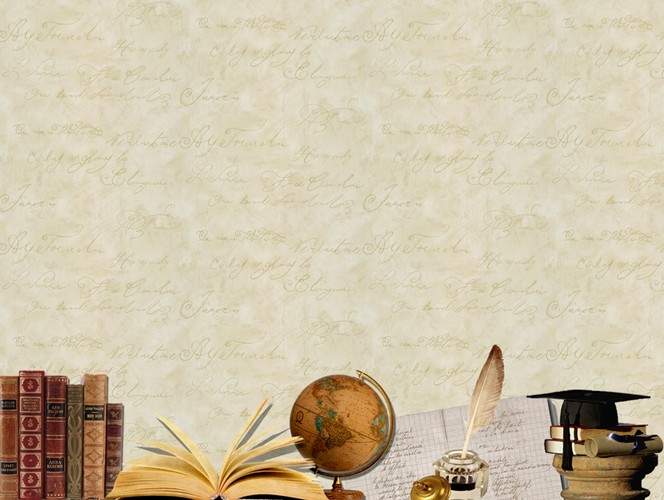 ОБРАЗОВАТЕЛЬНАЯ СРЕДА
НАШИ БУДНИ
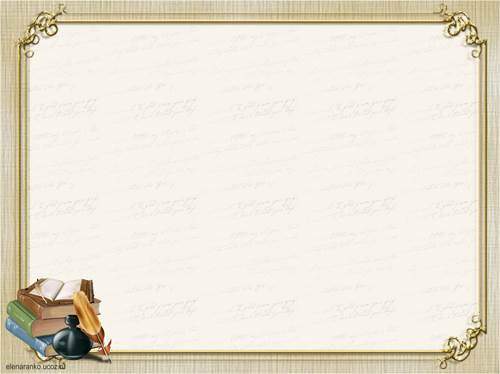 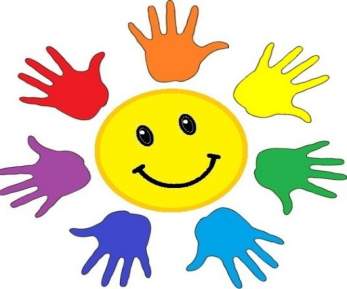 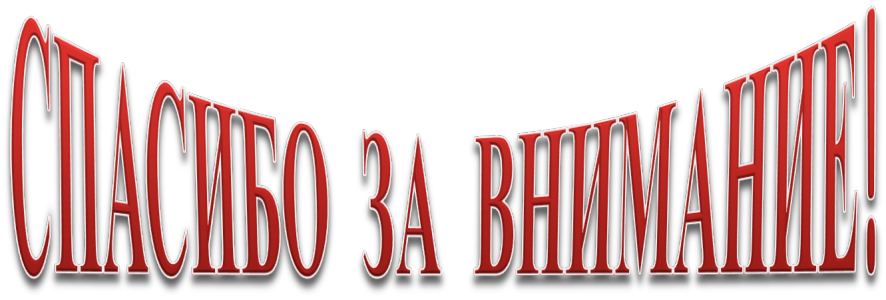